French Phonics Collection
SSC [ê/è]
Artwork by: Chloé Motard

Date updated: 31/08/2022
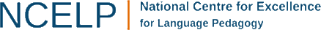 [Speaker Notes: Artwork by Chloé Motard. All additional pictures selected are available under a Creative Commons license, no attribution required.]
phonétique
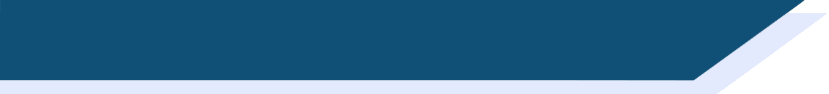 SSC [ê/è]
Introduction
ê/è
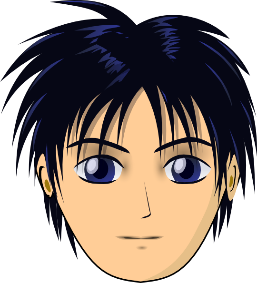 [head]
tête
[Speaker Notes: Timing: 1 minute

Aim: To introduce/consolidate SSC [ê/è]

Procedure:1. Present the letter(s) and say the [ê/è] sound first, on its own. Students repeat it with you.2. Bring up the word ”tête” on its own, say it, students repeat it, so that they have the opportunity to focus all of their attention on the connection between the written word and its sound.
3. A possible gesture for this would be to point to one’s head.
4. Roll back the animations and work through 1-3 again, but this time, dropping your voice completely to listen carefully to the students saying the [ê/è] sound, pronouncing ” tête” and, if using, doing the gesture.

Word frequency (1 is the most frequent word in French): 
tête [343].Source: Londsale, D., & Le Bras, Y. (2009). A Frequency Dictionary of French: Core vocabulary for learners London: Routledge.]
ê/è
tête
[Speaker Notes: With sound and no pictures to focus all attention on the sound-symbol correspondence.]
ê/è
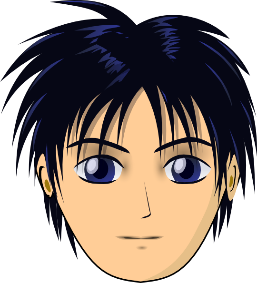 [head]
tête
[Speaker Notes: Without sound to elicit pronunciation (without first hearing the teacher). 

Teacher to elicit pronunciation by asking “Comment dit-on …"]
ê/è
fête
frère
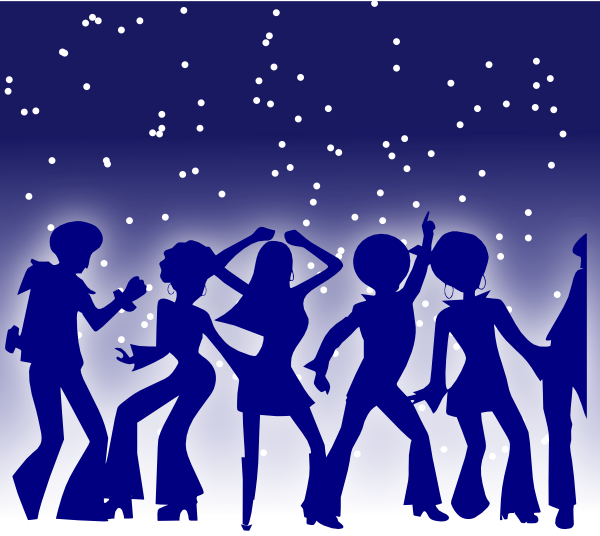 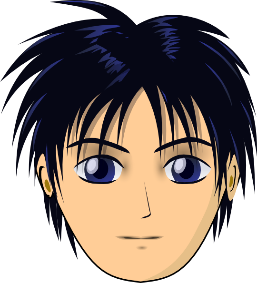 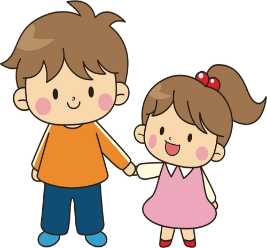 [head]
tête
collège
être
[to be]
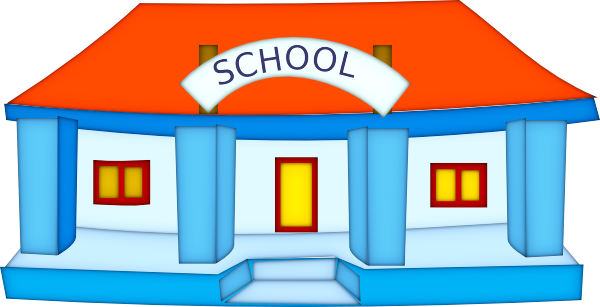 problème
[Speaker Notes: Timing: 2 minutes

Aim: To introduce/consolidate SSC [ê/è]

Procedure:
1. Introduce and elicit the pronunciation of the individual SSC [ê/è] and then the source word again ‘tête’ (with gesture, if using).2. Then present and elicit the pronunciation of the five cluster words.
The cluster words have been chosen for their high-frequency, from a range of word classes, with the SSC (where possible) positioned within a variety of syllables within the words (e.g. initial, 2nd, final etc.). Additionally, we have tried to use words that build cumulatively on previously taught SSCs (see the Phonics Teaching Sequence document) and do not include new SSCs. Where new SSCs are used, they are often consonants which have a similar symbol-sound correspondence in English.
Word frequency (1 is the most frequent word in French): fête [1490]; frère [1043] collège [2116]; problème [188]; être[5]; tête [343].Source: Londsale, D., & Le Bras, Y. (2009). A Frequency Dictionary of French: Core vocabulary for learners London: Routledge.]
ê/è
fête
frère
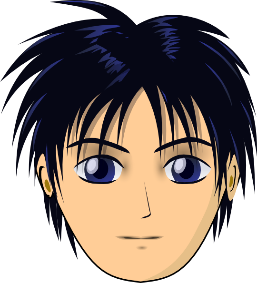 tête
collège
être
problème
[Speaker Notes: With sound and no pictures to focus all attention on the sound-symbol correspondence.]
ê/è
fête
frère
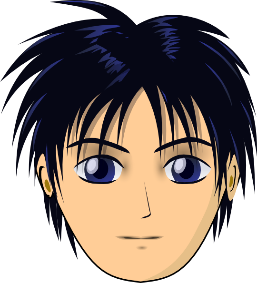 tête
collège
être
problème
[Speaker Notes: Without sound to elicit pronunciation (without first hearing the teacher). 

Teacher to elicit pronunciation by asking “Comment dit-on …"]
écouter
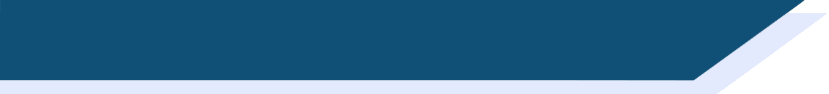 Phonétique
Phonétique
These words look like English but are pronounced differently.  
Écoute. C’est [è/ê] ou [é] ?
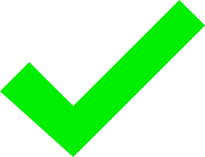 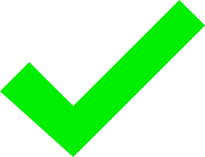 1
6
_
_
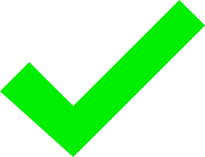 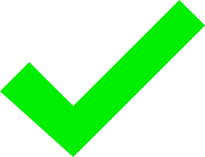 2
7
_
_
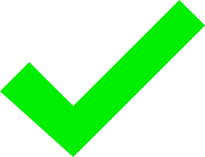 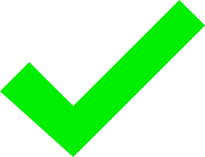 3
8
_
_
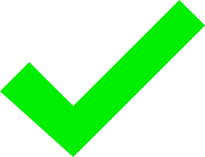 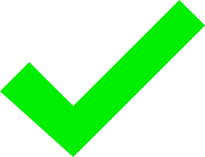 4
9
_
_
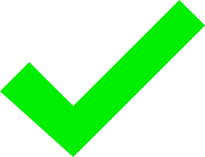 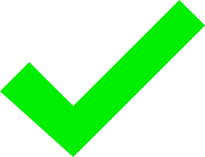 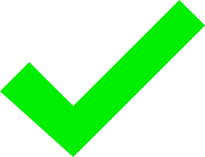 10
5
_
_
_
[Speaker Notes: Timing: 5 minutes

Aim: Aural recognition of [è/ê]. Contrast with [é] introduced in 1.1.5. Awareness-raising of the difference in pronunciation between various accents on the letter ‘e’. 

Procedure:
Click on a number to hear the full word.
Students write 1-10 and [è/ê] or [é].
Answers revealed on clicks (first tick, then the gap in the word is filled).
Check meaning of the words. It might be interesting for students to guess which English letter is often replaced with the French letter ê in cognate words (s)

Transcript:
suprême
poète
thé
forêt
héros
conquête
égyptien
ministère
scène
intérêt

Word frequency (1 is the most frequent word in French): suprême [2022], poète [2307], thé [3517], forêt [1724], héros [1883], conquête [3177], égyptien [4137], ministère [910], scène [794], intérêt [315]
Source: Londsale, D., & Le Bras, Y.  (2009). A Frequency Dictionary of French: Core vocabulary for learners London: Routledge.]
parler
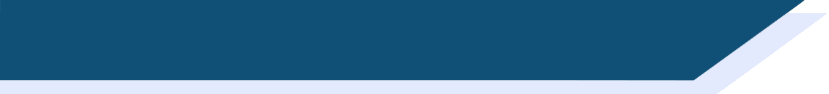 Phonétique
Phonétique
Say only the words containing SSC [è/ê].
[Speaker Notes: Timing: 5 minutes

Aim: To recognise and correctly pronounce unknown words containing [è/ê]. Awareness-raising of the difference in pronunciation between various accents on the letter ‘e’. Awareness raising of cross-linguistic pronunciation differences in near-cognate words. The words chosen contain sounds that are equivalent (or very similar) to English SSCs, as well as known SSCs, so that students can focus fully on [è/ê] (allowances are made for English pronunciation of [r], which is covered in year 8).

Procedure:
1. Students partner up and label themselves A and B.
2. They then treat the table as a script, but have to make sure they only pronounce the words containing SSC [è/ê]. By skipping over the words containing an [é], students learn to associate the grave accent and circumflex with a different set of sounds from the acute accent.
3. A challenge could be to get through the table as fast as possible without making a mistake.
4. Click to reveal the words students should have said in bold.
5. Click on the words with an [è/ê] to hear them pronounced by a native speaker. Students repeat.
6. Clarify meanings.

Transcript and word frequency (1 is the most frequent word in French): honnête [2405], théorie [1773], système [289], émotion [1854], créature [4407], céréale [4983], extrême [1270], sincère [3180], helicoptère [n/a], poète [2307], égyptien [4137], thé [3517], mystère [2777], épidémie [4203], caractère [927], planète [1875], barrière [2438], crème [4748], kilomètre [1435], carrière [1247], sphere [4209], atmosphère [2493]
Source: Londsale, D., & Le Bras, Y.  (2009). A Frequency Dictionary of French: Core vocabulary for learners London: Routledge.]
phonétique
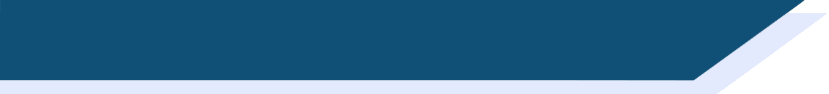 SSC [ê/è]
Consolidation [1]
ê/è
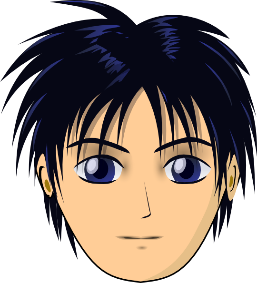 [head]
tête
[Speaker Notes: Timing: 1 minute

Aim: To introduce/consolidate SSC [ê/è]

Procedure:1. Present the letter(s) and say the [ê/è] sound first, on its own. Students repeat it with you.2. Bring up the word ”tête” on its own, say it, students repeat it, so that they have the opportunity to focus all of their attention on the connection between the written word and its sound.
3. A possible gesture for this would be to point to one’s head.
4. Roll back the animations and work through 1-3 again, but this time, dropping your voice completely to listen carefully to the students saying the [ê/è] sound, pronouncing ” tête” and, if using, doing the gesture.

Word frequency (1 is the most frequent word in French): 
tête [343].Source: Londsale, D., & Le Bras, Y. (2009). A Frequency Dictionary of French: Core vocabulary for learners London: Routledge.]
ê/è
tête
[Speaker Notes: With sound and no pictures to focus all attention on the sound-symbol correspondence.]
ê/è
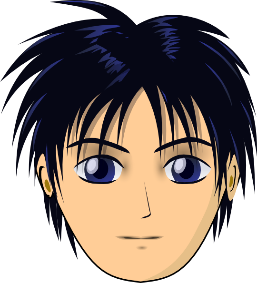 [head]
tête
[Speaker Notes: Without sound to elicit pronunciation (without first hearing the teacher). 

Teacher to elicit pronunciation by asking “Comment dit-on …"]
ê/è
fête
frère
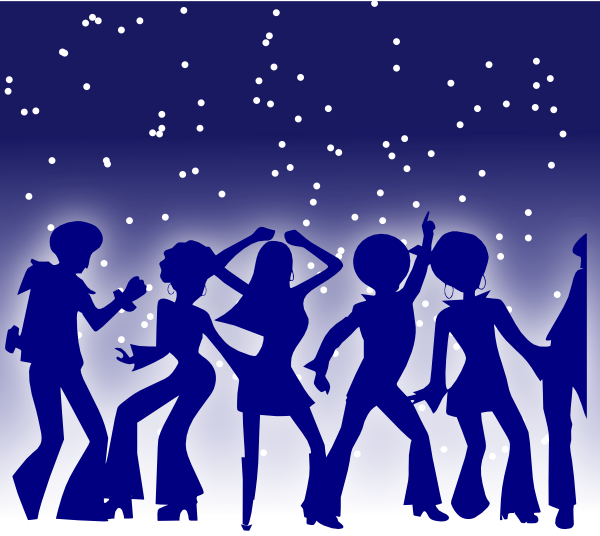 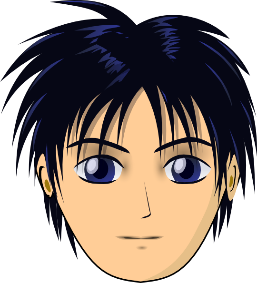 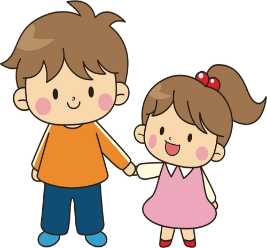 [head]
tête
collège
être
[to be]
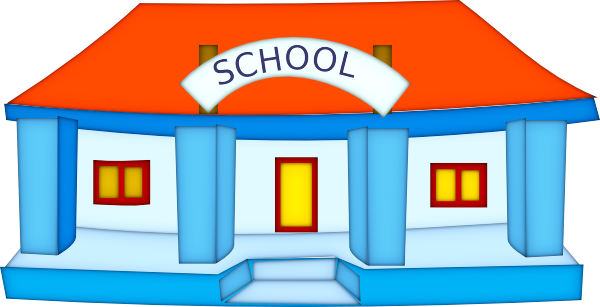 problème
[Speaker Notes: Timing: 2 minutes

Aim: To introduce/consolidate SSC [ê/è]

Procedure:
1. Introduce and elicit the pronunciation of the individual SSC [ê/è] and then the source word again ‘tête’ (with gesture, if using).2. Then present and elicit the pronunciation of the five cluster words.
The cluster words have been chosen for their high-frequency, from a range of word classes, with the SSC (where possible) positioned within a variety of syllables within the words (e.g. initial, 2nd, final etc.). Additionally, we have tried to use words that build cumulatively on previously taught SSCs (see the Phonics Teaching Sequence document) and do not include new SSCs. Where new SSCs are used, they are often consonants which have a similar symbol-sound correspondence in English.
Word frequency (1 is the most frequent word in French): fête [1490]; frère [1043] collège [2116]; problème [188]; être[5]; tête [343].Source: Londsale, D., & Le Bras, Y. (2009). A Frequency Dictionary of French: Core vocabulary for learners London: Routledge.]
ê/è
fête
frère
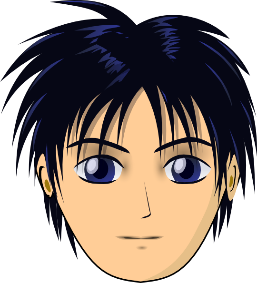 tête
collège
être
problème
[Speaker Notes: With sound and no pictures to focus all attention on the sound-symbol correspondence.]
ê/è
fête
frère
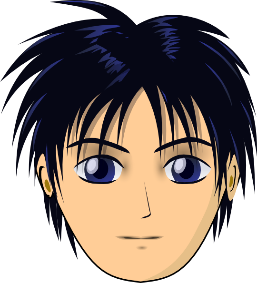 tête
collège
être
problème
[Speaker Notes: Without sound to elicit pronunciation (without first hearing the teacher). 

Teacher to elicit pronunciation by asking “Comment dit-on …"]
écouter
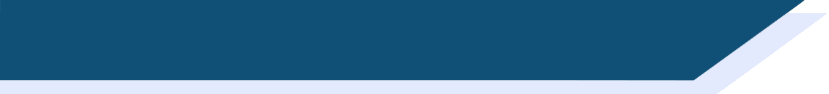 [ê/è] ou [é] ?
[è], [ê] ou [é]?
è, ê
é
✔
cream
1
crème
_
✔
café
2
café
_
✔
3
ideal
idéal
_
Écoute et coche (✔)
✔
4
pupil
✔
élève
_
_
✔
5
huge
énorme
_
Some words may contain both [é] and [ê/è]
✔
6
derrière
behind
_
✔
7
clothes
vêtements

_
✔
8
différent
different
_
✔
9
agréable
pleasant
_
✔
✔
10
famous
célèbre
_
_
[Speaker Notes: Timing: 5 minutes

Aim: Aural distinction between SSCs [ê/è] and [é]. Connecting different types of accent on letter e with sound.

Procedure: 
Students write 1-8.
Click on the numbers to hear the words said aloud.
Students tick the column containing the missing letter.
Click to show answers.
Play audio again. Students repeat.

Transcript:
crème
café 
idéal
élève 	NB: é + è
énorme
derrière	**first [e] doesn’t accent due to double-consonant although sounds like [é]
vêtements 
différent 
agréable 
célèbre 	NB: é + è

Word frequency (1 is the most frequent word in French):
crème [4748], café [1886], idéal [1429], élève [1068], énorme [663], derrière [805], vêtements [2383], différent [350], agréable [2841], célèbre [1689]
Source: Londsale, D., & Le Bras, Y.  (2009). A Frequency Dictionary of French: Core vocabulary for learners London: Routledge.]
collège
parler
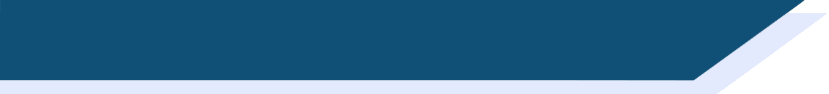 Phonétique
Phonétique
45
problème
fête
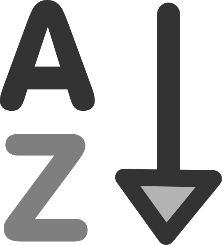 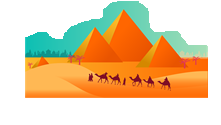 théorie
désert
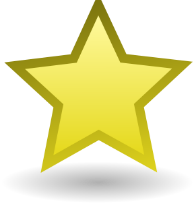 Secondes
étoile
célèbre
sévère
[famous]
tête
rêver
pêche
0
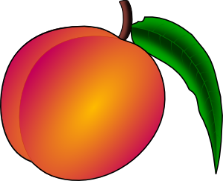 [head]
DÉBUT
[to dream, dreaming]
[Speaker Notes: Timing: 4 minutes for 3 slides.

Aim: Oral production of SSCs [ê/è] and [é]. Connecting different types of accent on letter e with sound.

Procedure:
1. Prepare students for the task by giving them the pronunciation tips below:
for [ê/è]: check mouth open/lip down
for [é]: bottom jaw down/mouth open, smiley lips/more closed than for [ê/è]
2. Working in pairs, students take it in turns to try to read out the words in alphabetical order in thirty seconds. The listening student makes sure that their partner’s pronunciation is consistent with the accent. If a mistake is noticed, the speaking partner must repeat the word correctly three times before moving on.
3. Teacher circulates to monitor their SSC production.
4. The student who has said the most words in 30 seconds is the winner!5. Click on words to hear them pronounced by a native speaker. Students repeat.

Word frequency rankings (1 is the most frequent word in French): fête [1490], collège [2116], problème [188], tête [343], pêche [1790], théorie [1773], rêver [1678], étoile [2776], sévère [1733], désert [2382], célèbre [1689]Source: Londsale, D., & Le Bras, Y.  (2009). A Frequency Dictionary of French: Core vocabulary for learners London: Routledge.]
collège
parler
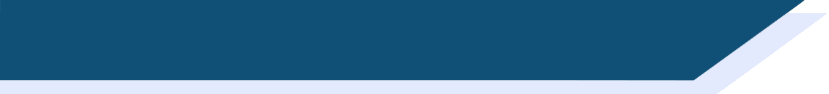 Phonétique
Phonétique
30
problème
fête
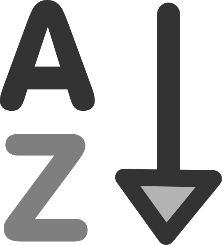 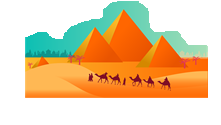 théorie
désert
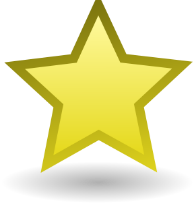 Secondes
étoile
célèbre
sévère
[famous]
tête
rêver
pêche
0
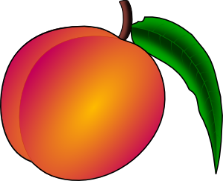 [head]
DÉBUT
[to dream, dreaming]
[Speaker Notes: As previous, but with 15 fewer seconds on the timer.]
collège
parler
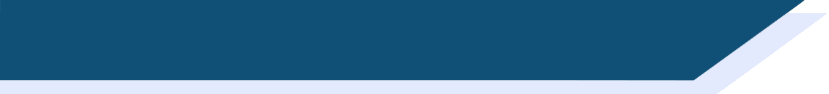 Phonétique
Phonétique
15
problème
fête
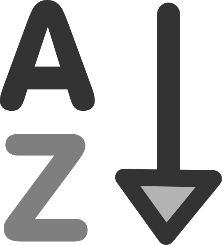 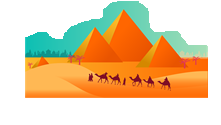 théorie
désert
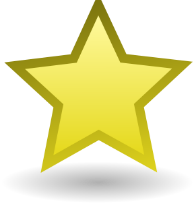 Secondes
étoile
célèbre
sévère
[famous]
tête
rêver
pêche
0
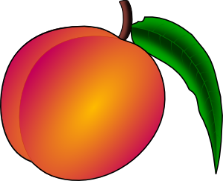 [head]
DÉBUT
[to dream, dreaming]
[Speaker Notes: As previous, but with 15 fewer seconds on the timer still.]
phonétique
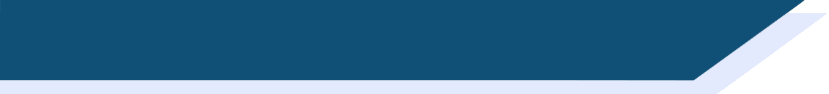 SSC [ê/è]
Consolidation [2]
ê/è
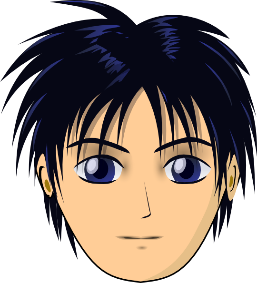 [head]
tête
[Speaker Notes: Timing: 1 minute

Aim: To introduce/consolidate SSC [ê/è]

Procedure:1. Present the letter(s) and say the [ê/è] sound first, on its own. Students repeat it with you.2. Bring up the word ”tête” on its own, say it, students repeat it, so that they have the opportunity to focus all of their attention on the connection between the written word and its sound.
3. A possible gesture for this would be to point to one’s head.
4. Roll back the animations and work through 1-3 again, but this time, dropping your voice completely to listen carefully to the students saying the [ê/è] sound, pronouncing ” tête” and, if using, doing the gesture.

Word frequency (1 is the most frequent word in French): 
tête [343].Source: Londsale, D., & Le Bras, Y. (2009). A Frequency Dictionary of French: Core vocabulary for learners London: Routledge.]
ê/è
fête
frère
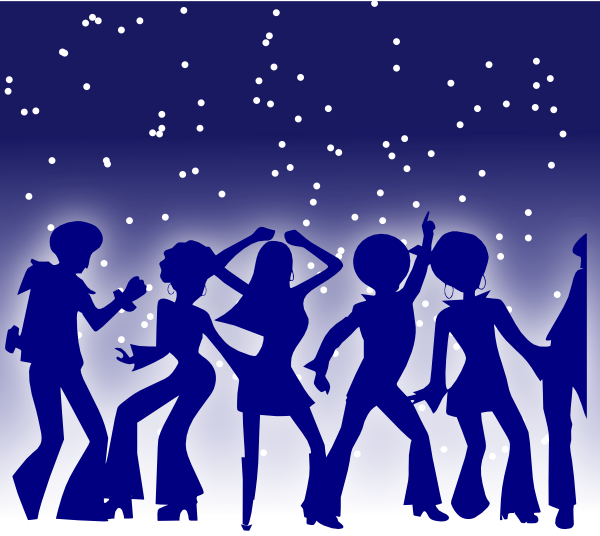 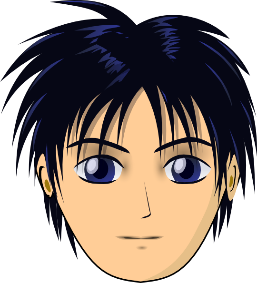 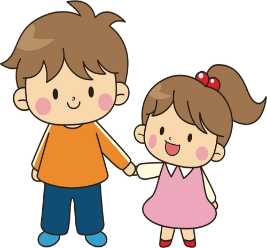 [head]
tête
collège
être
[to be]
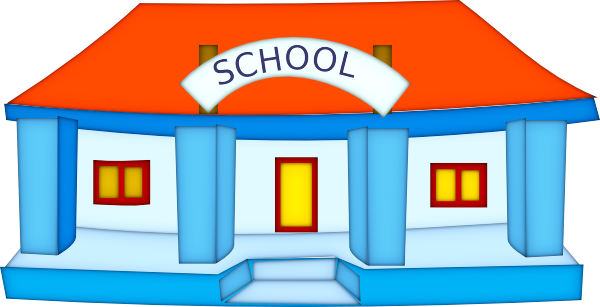 problème
[Speaker Notes: Timing: 2 minutes

Aim: To introduce/consolidate SSC [ê/è]

Procedure:
1. Introduce and elicit the pronunciation of the individual SSC [ê/è] and then the source word again ‘tête’ (with gesture, if using).2. Then present and elicit the pronunciation of the five cluster words.
The cluster words have been chosen for their high-frequency, from a range of word classes, with the SSC (where possible) positioned within a variety of syllables within the words (e.g. initial, 2nd, final etc.). Additionally, we have tried to use words that build cumulatively on previously taught SSCs (see the Phonics Teaching Sequence document) and do not include new SSCs. Where new SSCs are used, they are often consonants which have a similar symbol-sound correspondence in English.
Word frequency (1 is the most frequent word in French): fête [1490]; frère [1043] collège [2116]; problème [188]; être[5]; tête [343].Source: Londsale, D., & Le Bras, Y. (2009). A Frequency Dictionary of French: Core vocabulary for learners London: Routledge.]
écouter
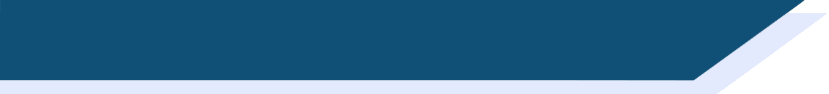 [ai] et [ê/è]
What do you notice about these words?










SSC [ai] is the same sound as SSC [ê/è], which you already know.
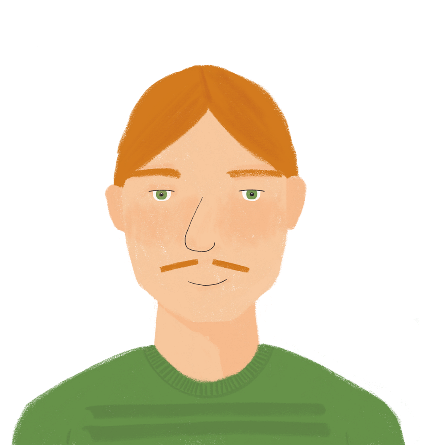 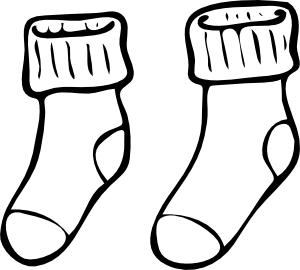 Even though these words are spelled differently, they sound exactly the same!
père
paire
[Speaker Notes: Timing: 1 minutes

Aim: Raising awareness of the identical sound in SSCs [ai] and [ê/è].

For a reminder of [ê/è], see the two slides that follow.]
parler
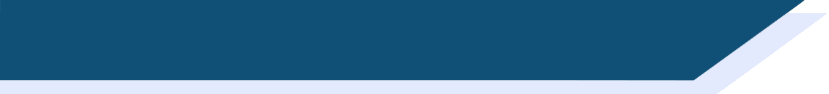 Phonétique
Phonétique
Say only the words containing this week’s target sound!
[Speaker Notes: Timing: 5 minutes

Aim: Oral production of SSCs [ai] and [ê/è]. Cognates are chosen to also practise ‘unlearning’ English pronunciation.

Procedure:
1. Students partner up and label themselves A and B.
2. They then treat the table as a script, but have to make sure they only pronounce the words containing SSCs [ai] and [è/ê].
3. The listening student notes any errors (illegal word said or SSC pronounced incorrectly) and gives their partner a score out of 5 for each round.
4. The student with the most points at the end is the winner!
5. ‘Legal’ words revealed on clicks.
6. Clarify meaning of the cognate words.
7. A challenge could be to get through the table as fast as possible without making a mistake.

Word frequency (1 is the most frequent word in French): clair [335], raisonnable [2021], secondaire [2027], japonais [2097], capitaine [2518], portrait [2666], air [761], secrétaire [920], pétition [2920], défense [938], économiste [2943], réaction [947], péril [2969], réunion [971], majorité [988], procédure [933], armée [1011], collègue [1099], sincère [3910], kilomètre [1435], sphere [4209], parallèle [2196], honnête [2405], ancêtre [3067], forêt [1724], suprême [2022], plastique [2191], signature [2187], courageux [2198], satellite [2200], legal [2247]
Source: Londsale, D., & Le Bras, Y.  (2009). A Frequency Dictionary of French: Core vocabulary for learners London: Routledge.]
phonétique
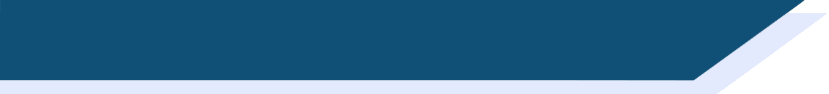 SSC [ê/è]
Consolidation [3]
ê/è
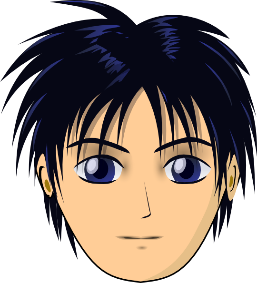 [head]
tête
[Speaker Notes: Timing: 1 minute

Aim: To introduce/consolidate SSC [ê/è]

Procedure:1. Present the letter(s) and say the [ê/è] sound first, on its own. Students repeat it with you.2. Bring up the word ”tête” on its own, say it, students repeat it, so that they have the opportunity to focus all of their attention on the connection between the written word and its sound.
3. A possible gesture for this would be to point to one’s head.
4. Roll back the animations and work through 1-3 again, but this time, dropping your voice completely to listen carefully to the students saying the [ê/è] sound, pronouncing ” tête” and, if using, doing the gesture.

Word frequency (1 is the most frequent word in French): 
tête [343].Source: Londsale, D., & Le Bras, Y. (2009). A Frequency Dictionary of French: Core vocabulary for learners London: Routledge.]
ê/è
fête
frère
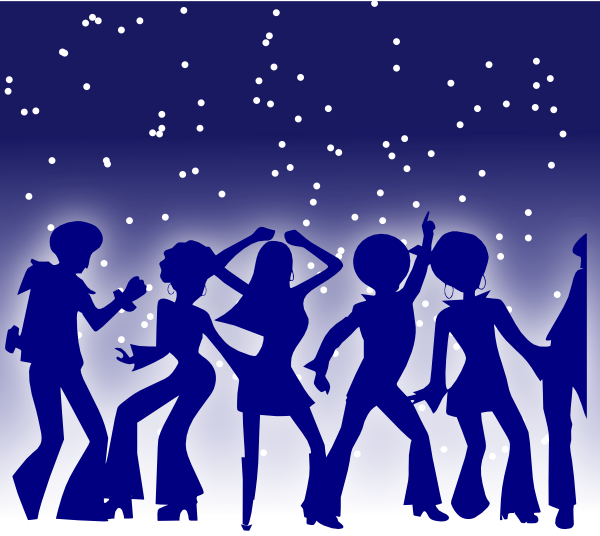 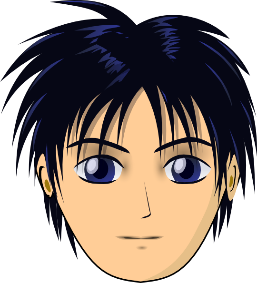 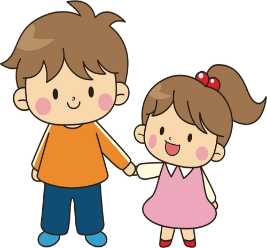 [head]
tête
collège
être
[to be]
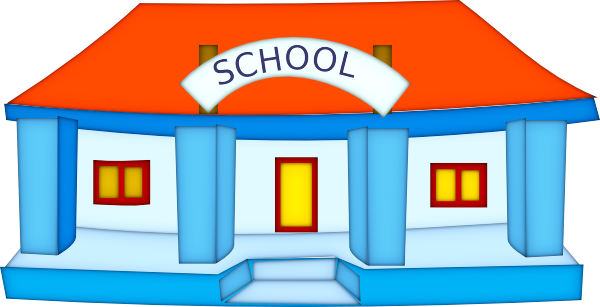 problème
[Speaker Notes: Timing: 2 minutes

Aim: To introduce/consolidate SSC [ê/è]

Procedure:
1. Introduce and elicit the pronunciation of the individual SSC [ê/è] and then the source word again ‘tête’ (with gesture, if using).2. Then present and elicit the pronunciation of the five cluster words.
The cluster words have been chosen for their high-frequency, from a range of word classes, with the SSC (where possible) positioned within a variety of syllables within the words (e.g. initial, 2nd, final etc.). Additionally, we have tried to use words that build cumulatively on previously taught SSCs (see the Phonics Teaching Sequence document) and do not include new SSCs. Where new SSCs are used, they are often consonants which have a similar symbol-sound correspondence in English.
Word frequency (1 is the most frequent word in French): fête [1490]; frère [1043] collège [2116]; problème [188]; être[5]; tête [343].Source: Londsale, D., & Le Bras, Y. (2009). A Frequency Dictionary of French: Core vocabulary for learners London: Routledge.]
phonétique
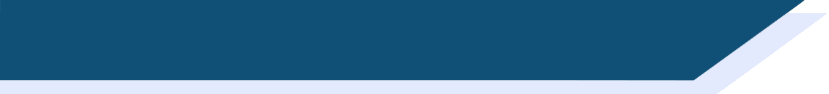 SSC [ê/è]
Consolidation [4]
ê/è
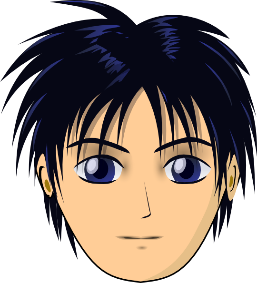 [head]
tête
[Speaker Notes: Timing: 1 minute

Aim: To introduce/consolidate SSC [ê/è]

Procedure:1. Present the letter(s) and say the [ê/è] sound first, on its own. Students repeat it with you.2. Bring up the word ”tête” on its own, say it, students repeat it, so that they have the opportunity to focus all of their attention on the connection between the written word and its sound.
3. A possible gesture for this would be to point to one’s head.
4. Roll back the animations and work through 1-3 again, but this time, dropping your voice completely to listen carefully to the students saying the [ê/è] sound, pronouncing ” tête” and, if using, doing the gesture.

Word frequency (1 is the most frequent word in French): 
tête [343].Source: Londsale, D., & Le Bras, Y. (2009). A Frequency Dictionary of French: Core vocabulary for learners London: Routledge.]
phonétique
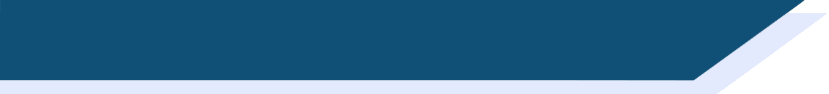 SSC [e] ou [ê/è] ?
Je suis avec mon chat, Pacha
As you have already learned, some French words containing an unaccented ‘e’ are not pronounced like je. 

Some sound like ê/è, such as in avec [with].
Listen to the difference here between the ‘e’ in je and the ‘e’ in avec.
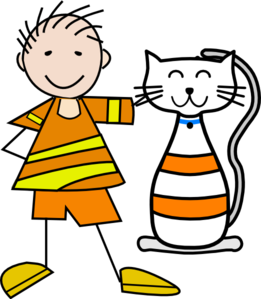 [Speaker Notes: Timing: 1 minute

Aim: Raising awareness of different sounds represented by the SSC [e].

Procedure:
Explain that an e without an accent is not always pronounced like je, giving the example of avec.
Listen to the audio, and students repeat the sentence, emphasizing the pronunciation of je and avec.

Transcript:
Je suis avec mon chat, Pacha]
écouter
Listen carefully to the pronunciation. Do you hear [e] or [ê/è]?
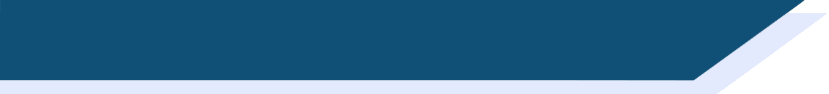 SSC [e] ou [ê/è] ?
2
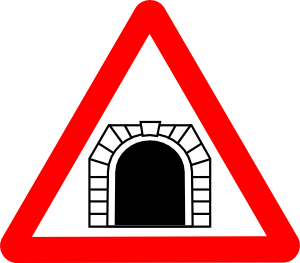 chenille
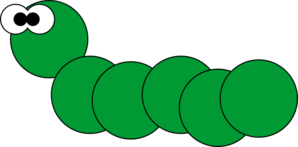 1
tunnel
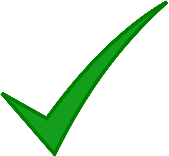 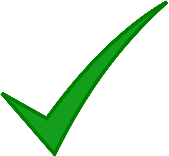 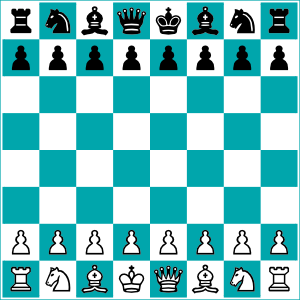 3
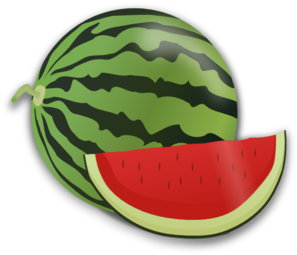 melon
4
*échecs
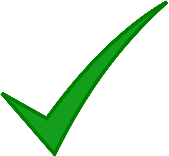 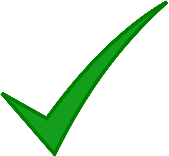 *échecs = chess
[Speaker Notes: Timing: 8 minutes. Slide 1/3.

Aim: to practise aural recognition of SSCs [e/ê/è].
NB: unknown words

Procedure:
1. Click numbers to hear a word.
2. Students tick whether they hear the [e] or [ê/è] sound.
3. Click to reveal answers.
4. Listen again, this time drawing attention to the e sounds. Students repeat.
5. Students say the words one more time, emphasizing the correct e sound.

Transcript:
tunnel
chenille
melon
échecs 

Word frequency of unknown words used (1 is the most frequent word in French): 
chenille [>5000], échecs [>5000]
Source: Lonsdale, D., & Le Bras, Y.  (2009). A Frequency Dictionary of French: Core vocabulary for learners London: Routledge.

Word frequency of cognates used (1 is the most frequent word in French): tunnel [3386], melon [>5000]
Source: Lonsdale, D., & Le Bras, Y.  (2009). A Frequency Dictionary of French: Core vocabulary for learners London: Routledge.]
écouter
Listen carefully to the pronunciation. Do you hear [e] or [ê/è]?
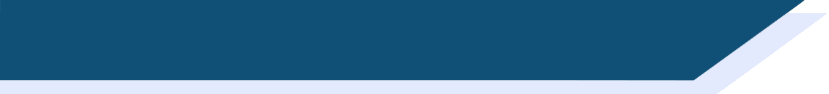 SSC [e] ou [ê/è] ?
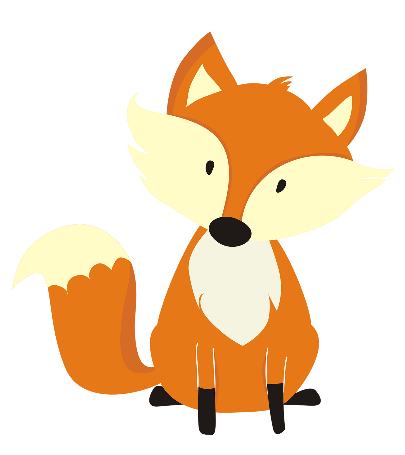 cheval
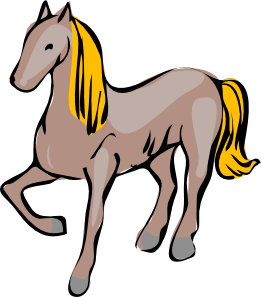 1
renard
2
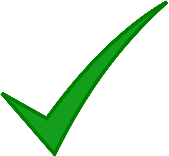 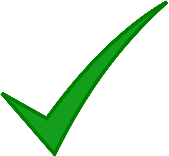 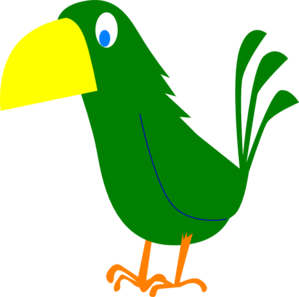 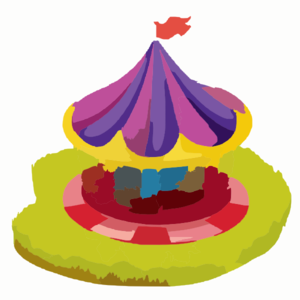 carrousel
4
3
*bec
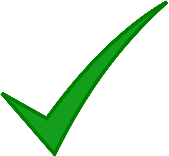 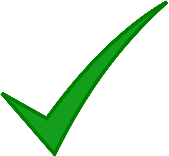 *bec = beak
[Speaker Notes: Slide 2/3

Transcript:
renard
cheval
bec
carrousel 

Word frequency of unknown words used (1 is the most frequent word in French): renard [>5000], cheval [2220], bec [>5000]
Source: Lonsdale, D., & Le Bras, Y.  (2009). A Frequency Dictionary of French: Core vocabulary for learners London: Routledge.

Word frequency of cognates used (1 is the most frequent word in French): carrousel [>5000]
Source: Lonsdale, D., & Le Bras, Y.  (2009). A Frequency Dictionary of French: Core vocabulary for learners London: Routledge.]
Have you noticed any spelling patterns which could help you identify whether to use the [e] or [ê/è] sound?
écouter
Listen carefully to the pronunciation. Do you hear [e] or [ê/è]?
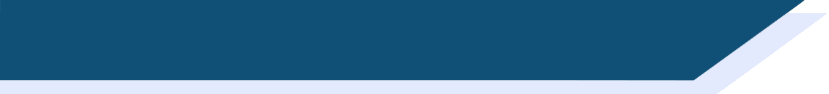 SSC [e] ou [ê/è] ?
chaussette
caramel
2
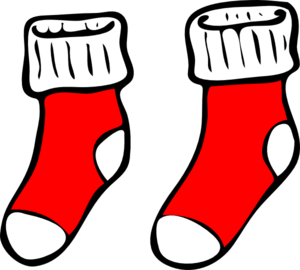 1
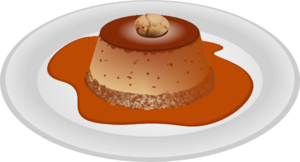 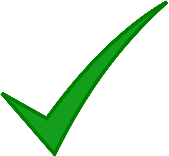 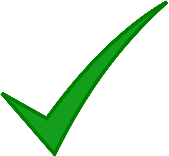 peluche
*vitesse
3
4
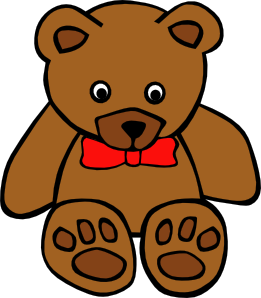 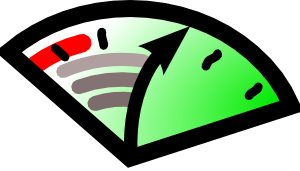 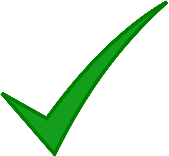 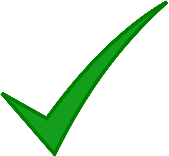 *vitesse = speed
[Speaker Notes: Slide 3/3

Do you notice any patterns emerging for words containing an e which is not pronounced like je?
Point out there is a rule in French for this: This pronunciation comes before double consonants e.g. –ette, and when it is a closed syllable (a syllable ending in a consonant sound), e.g. caramel, bec. Teachers can use following slide for add-on activity.

Transcript:
caramel
chaussette
vitesse
peluche 

Word frequency of unknown words used (1 is the most frequent word in French): chaussette [>5000], vitesse [1065], peluche [>5000]
Source: Lonsdale, D., & Le Bras, Y.  (2009). A Frequency Dictionary of French: Core vocabulary for learners London: Routledge.

Word frequency of cognates used (1 is the most frequent word in French): caramel [>5000]
Source: Lonsdale, D., & Le Bras, Y.  (2009). A Frequency Dictionary of French: Core vocabulary for learners London: Routledge.]
phonétique
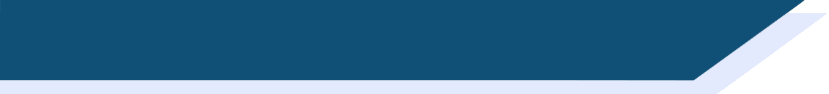 SSC [e] ou [ê/è] ?
In French, the e is usually pronounced as in avec [ê/è] when:
It comes before a double consonant, such as vitesse [speed]
It comes before a ‘c’ or ‘l’ in the last syllable, such as bec [beak]

Following this guide, decide whether the unaccented e makes the [e] or [ê/è] sound, and say the words. Check by listening to the native speaker.
verre [glass]		
	
culturel [cultural] 	

première [first]
1
assiette [plate] 		
	
repos [rest] 	

vaisselle [crockery]
2
4
3
6
5
[Speaker Notes: [Optional] Timing: 3 minutes

Aim: Raising awareness of differences between different ‘e’ sounds.

Procedure:
In French, the e is usually pronounced as in avec [ê/è] when:
It comes before a double consonant, such as vitesse [speed]
It comes before a ‘c’ or ‘l’ in the last syllable, such as bec [beak]
Students say the words, applying the rule.
Listen to the native speaker to check. 

Transcript:
assiette
verre
repos
culturel
vaisselle
première

Word frequency of unknown words used (1 is the most frequent word in French): 
assiette [3756], verre [2174], repos [2731], vaisselle [>5000], première [56]
Source: Lonsdale, D., & Le Bras, Y.  (2009). A Frequency Dictionary of French: Core vocabulary for learners London: Routledge.

Word frequency of cognates used (1 is the most frequent word in French): culturel [1495]
Source: Lonsdale, D., & Le Bras, Y.  (2009). A Frequency Dictionary of French: Core vocabulary for learners London: Routledge.]
phonétique
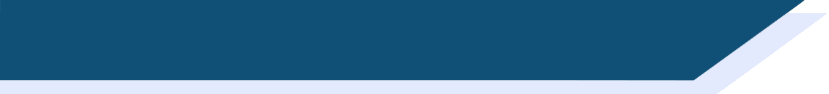 SSC [a] ou [ê/è] ?
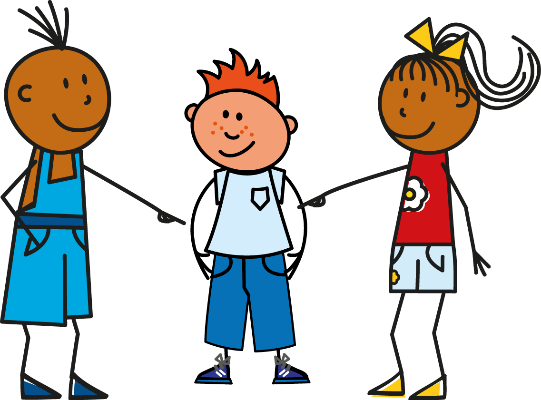 Listen carefully, then practise saying these words:
1
Tu as [you have]
Il/elle/on a [he/she/one has]
2
Tu es [you are]
3
Il/elle/on est [he/she/one is]
4
[Speaker Notes: Timing: 1 minute

Aim: To differentiate between the [a] or [ê/è] sounds

Procedure:
Click on the numbers to hear the native speaker, then students repeat.

Transcript:
Tu as
Il/elle/on a
Tu es
Il/elle/on est]
phonétique
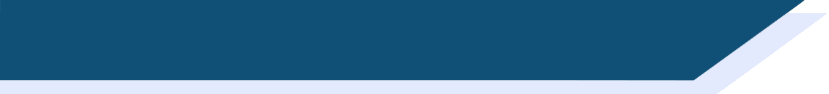 SSC [a] ou [ê/è] ?
2
Listen to Amir and Océane’s words and thoughts. 

Do you hear the [a] or [ê/è] sound before the beep? 

Choose the correct option for the missing sentence ending.
1
Il est ennuyeux*!
_____
Tu es belle
________________
___________
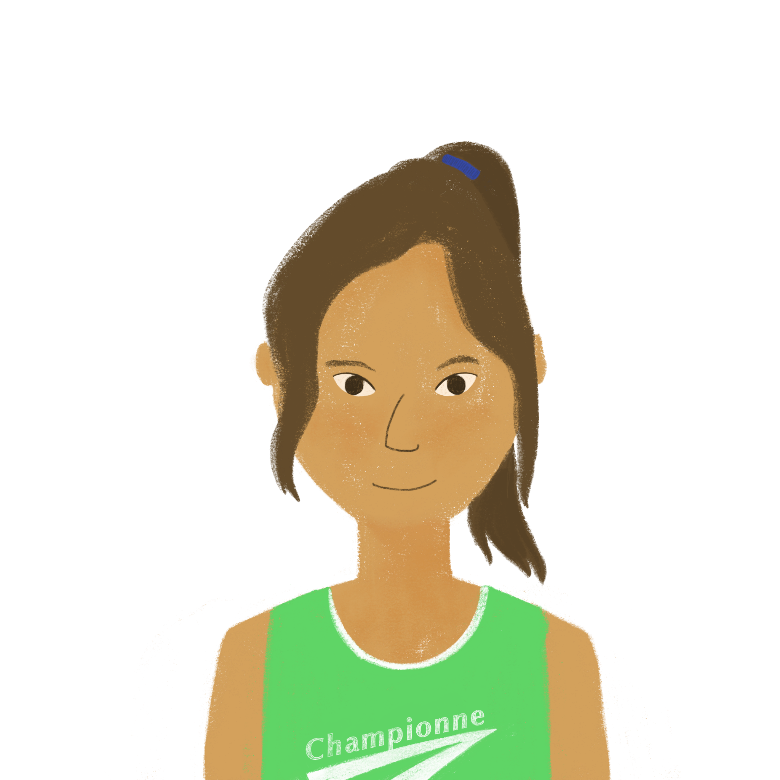 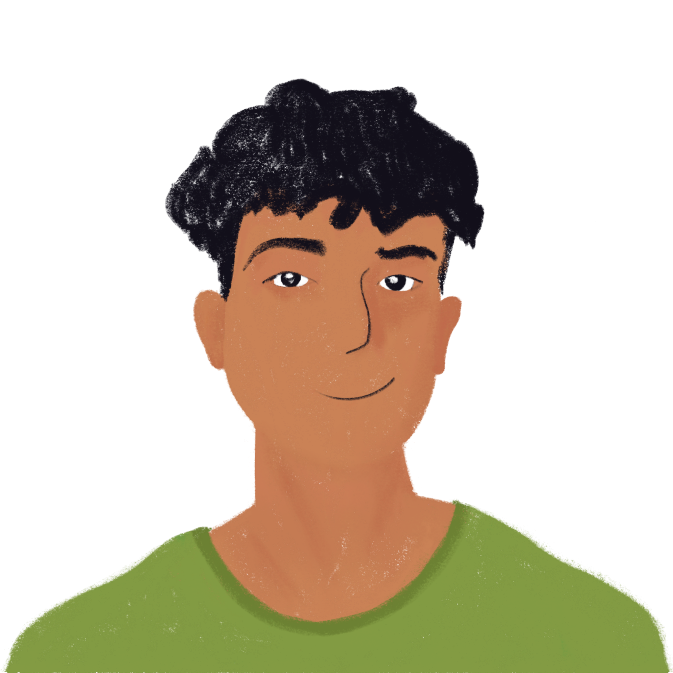 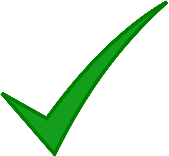 1
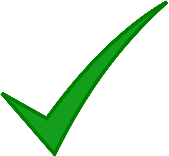 2
*ennuyeux = annoying
[Speaker Notes: Timing: 5 minutes. Slide 1/4

Aim: To differentiate between the [a] or [ê/è] sounds

Procedure:
Explain that students will hear complete sentences, which include either a, as, es or est, and that the final part of each sentence is beeped out.
Click on the numbers above the images to hear the beeped out sentences.
Students decide whether they hear the [a] or [ê/è] sound for each one.
Students then decide which sentence ending best fits with the [a] or [ê/è] sound that they heard.
Click to reveal if their answer is correct
Click on the number next to the option boxes to hear the complete sentences, asking students to repeat what they hear.

Transcript:
Tu es belle.
Il est ennuyeux.

Word frequency of unknown words used (1 is the most frequent word in French): 
ennuyer [3480], 
Source: Lonsdale, D., & Le Bras, Y.  (2009). A Frequency Dictionary of French: Core vocabulary for learners London: Routledge.]
phonétique
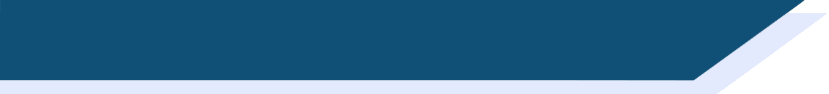 SSC [a] ou [ê/è] ?
*souris = mouse
1
2
Listen to Amir and Océane’s words and thoughts. 

Do you hear the [a] or [ê/è] sound before the beep? 

Choose the correct option for the missing sentence ending.
Mon chat est gentil
Elle a un chat
____
______________
_______________
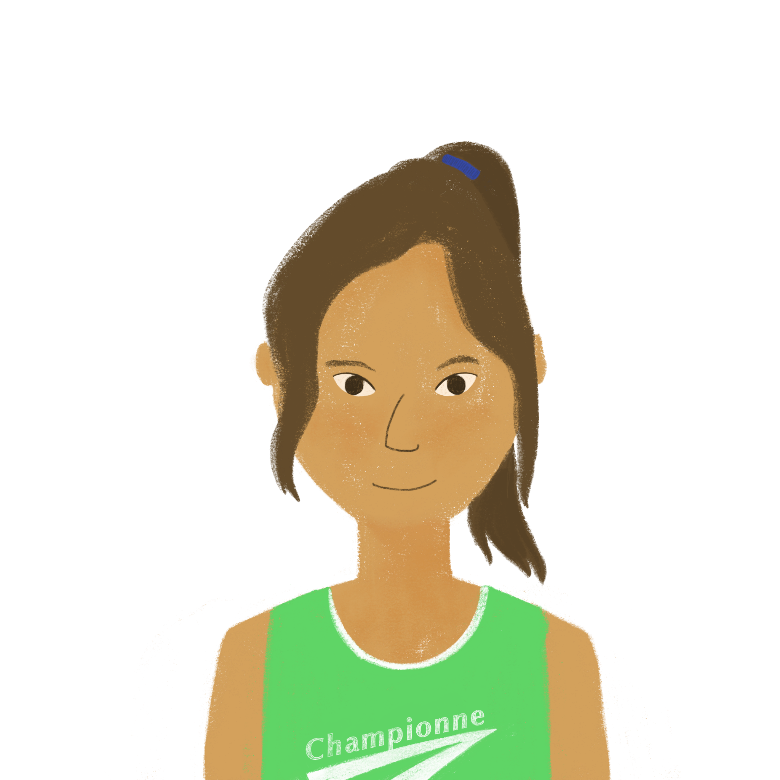 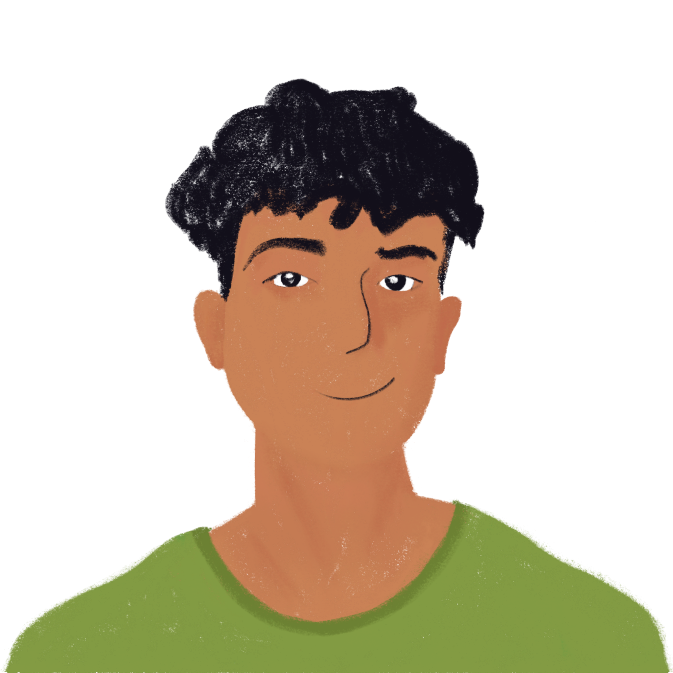 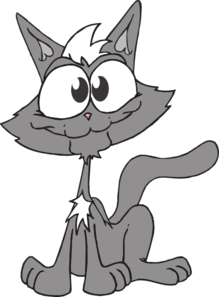 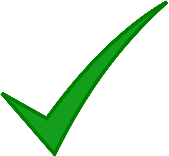 1
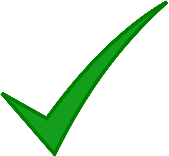 2
[Speaker Notes: Slide 2/4

Transcript:
Elle a un chat.
Mon chat est gentil.

Word frequency of unknown words used (1 is the most frequent word in French): 
souris [4328], 
Source: Lonsdale, D., & Le Bras, Y.  (2009). A Frequency Dictionary of French: Core vocabulary for learners London: Routledge.]
*amusée = amused
*amusant =amusing
*nez = nose
phonétique
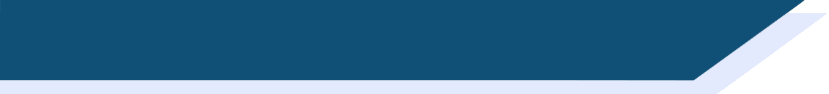 SSC [a] ou [ê/è] ?
Listen to Amir and Océane’s words and thoughts. 

Do you hear the [a] or [ê/è] sound before the beep? 

Choose the correct option for the missing sentence ending.
2
Oui, il est amusant!
1
____
Tu as un chien?
________
______________
__________
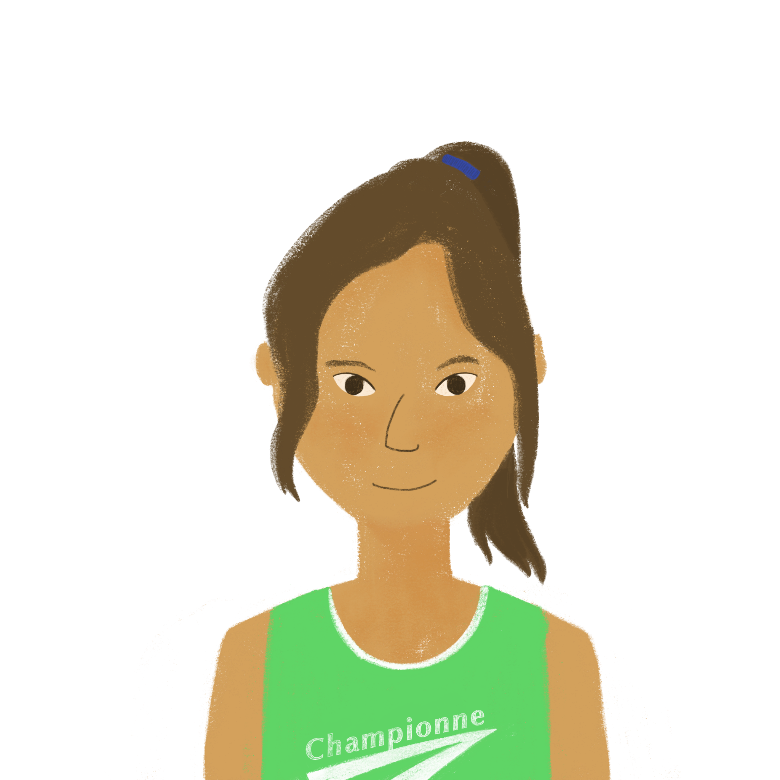 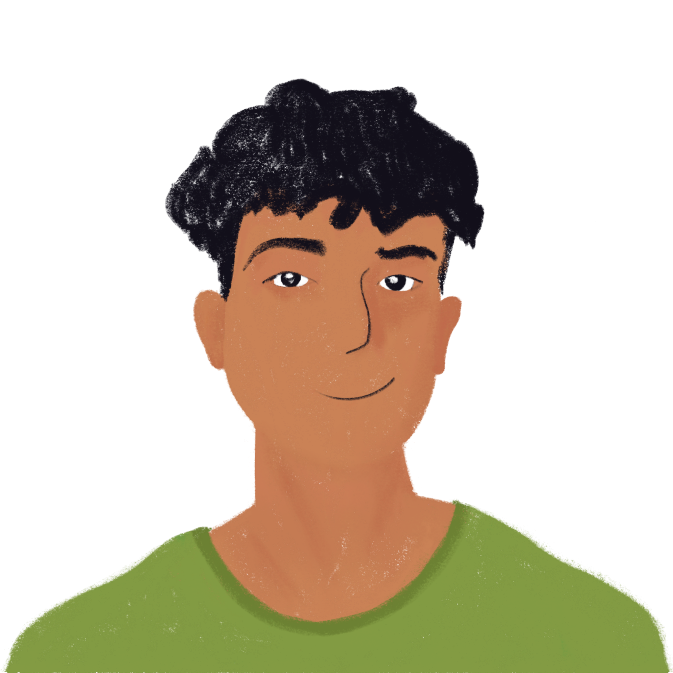 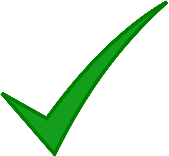 1
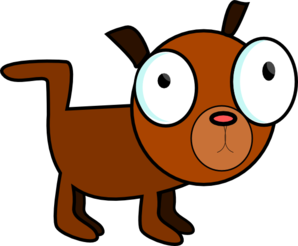 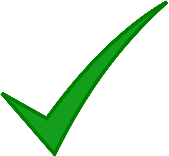 2
[Speaker Notes: Slide 3/4

Transcript:
Tu as un chien?
Oui, il est amusant.

Word frequency of unknown words used (1 is the most frequent word in French): nez [2661]
Source: Lonsdale, D., & Le Bras, Y.  (2009). A Frequency Dictionary of French: Core vocabulary for learners London: Routledge.

Word frequency of cognates used (1 is the most frequent word in French): amuser [2538]
Source: Lonsdale, D., & Le Bras, Y.  (2009). A Frequency Dictionary of French: Core vocabulary for learners London: Routledge.]
phonétique
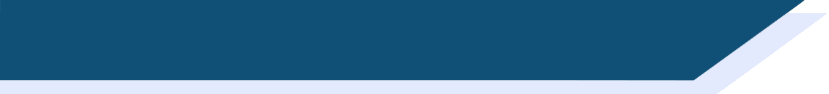 SSC [a] ou [ê/è] ?
2
Listen to Amir and Océane’s words and thoughts. 

Do you hear the [a] or [ê/è] sound before the beep? 

Choose the correct option for the missing sentence ending.
Non, on n’est pas ensemble!
1
___________
On est ensemble
________
_____________
_________________
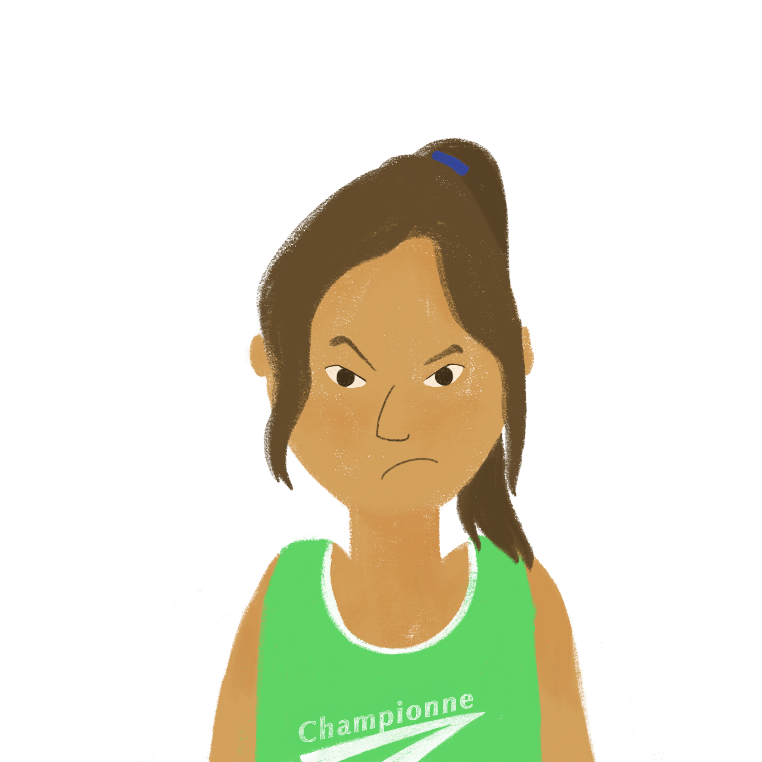 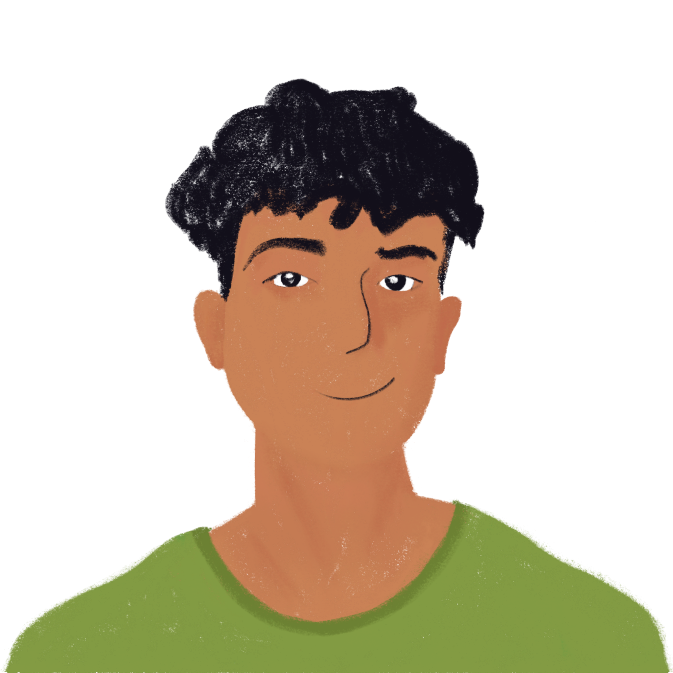 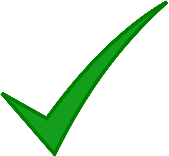 1
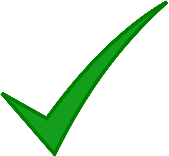 2
[Speaker Notes: Slide 4/4

Transcript:
On est ensemble
Non, on n’est pas ensemble!]